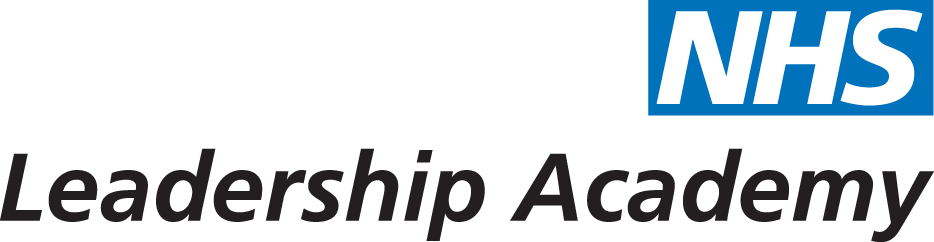 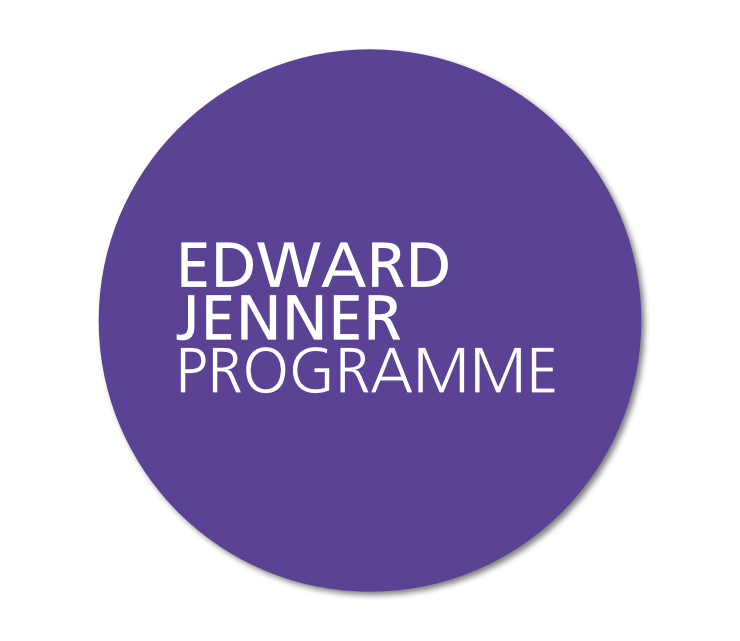 The Edward Jenner Programme
Your Leadership Difference
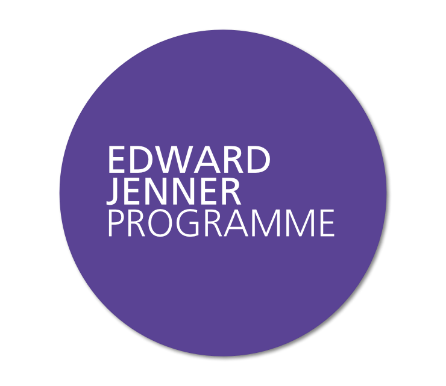 Your Leadership Difference
https://nhsx.uk/programmes/edward-jenner-programme/units/foundations/subjects/your-leadership-difference-1ecb/elements/your-leadership-difference-3eb1
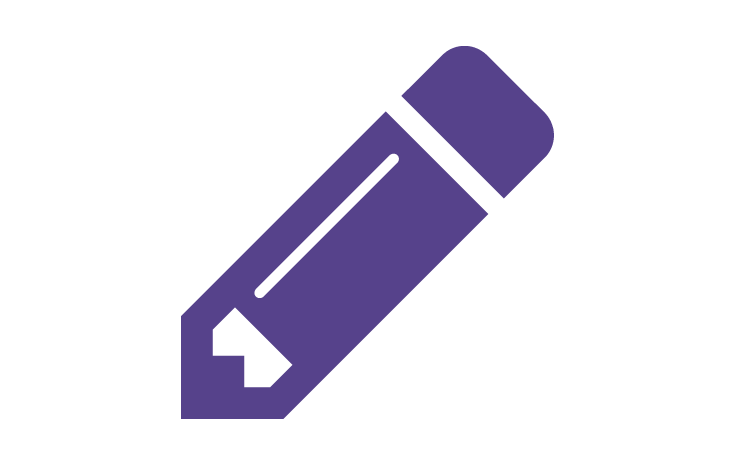 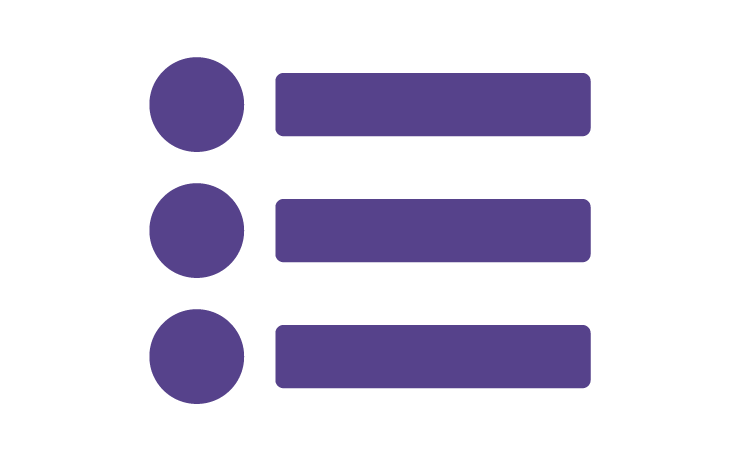 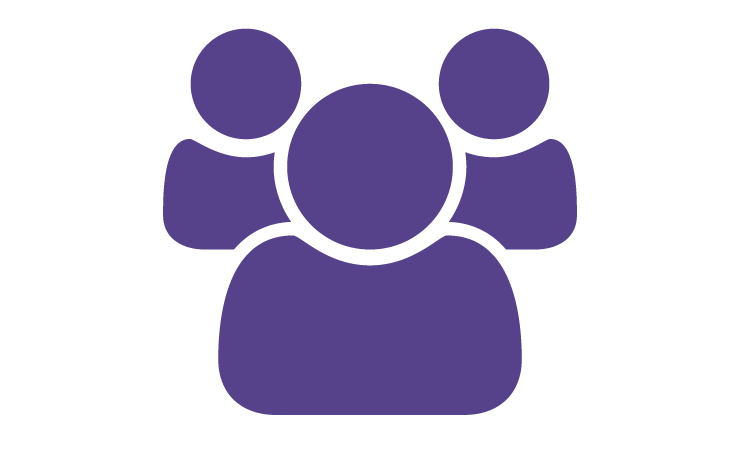 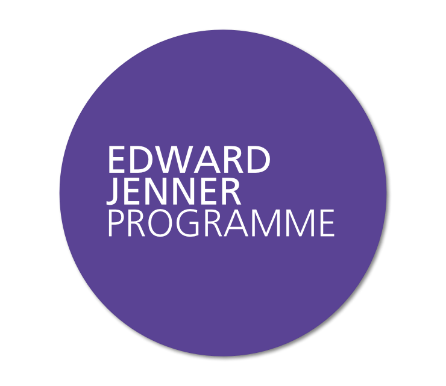 Your Leadership Difference
Reflect on how you have had an impact on patient care, the service you deliver and the engagement with the people you work with.
You may have implemented a new change and want to talk about that but are not seeing any real outcomes yet, that’s OK, we have given you 150 days in total to complete this programme and that should allow you plenty of time (about 3 months) to prepare. Or it maybe that you have changed your personal practice, in that case you may want to write about how others are responding to your new skills.
We are looking for you to display evidence of :
Implementing leadership skills from your learning on this programme
Reflecting on your own practice; How did trying out some of the new tools and models go? What went well, what areas do you ant to continue to develop?
The impact you have ultimately had on the delivery of care and the services you deliver
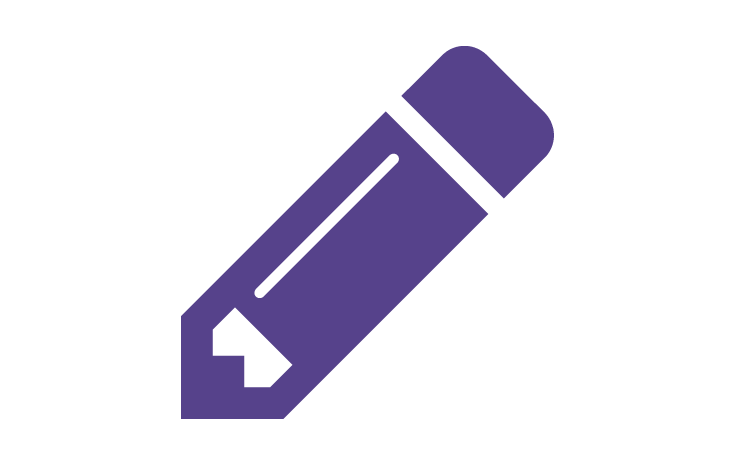 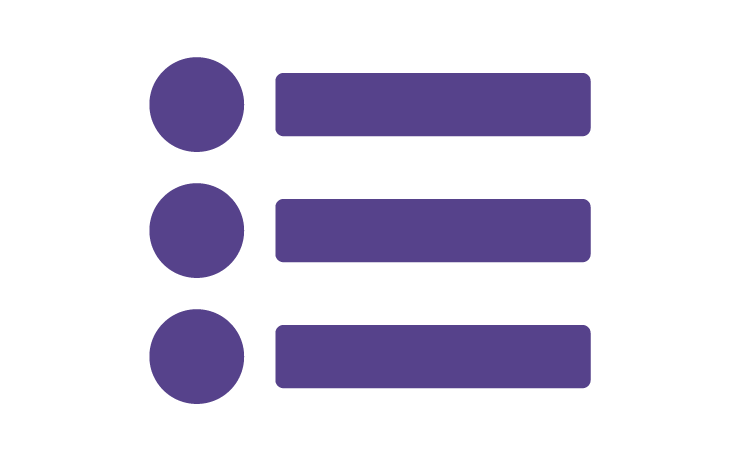 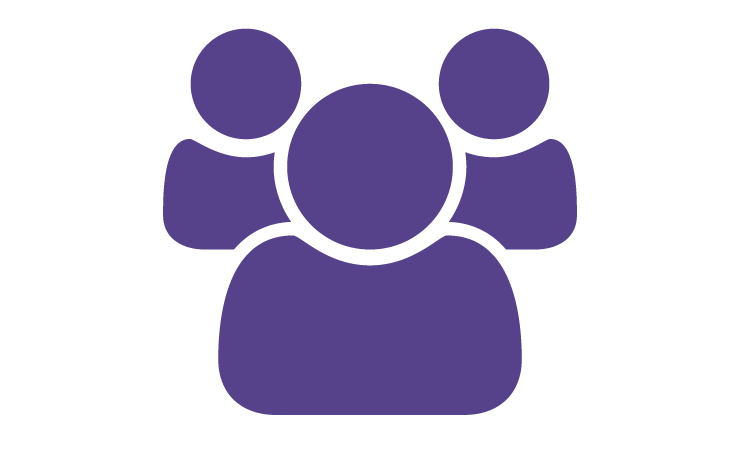